Multiatmopshere CO2 amplifier optically pumped by a 4.3 mm Fe:ZnSe laser

(AE85  funded by DoE Accelerator Stewardship grant)
Sergei Tochitsky, Dana Tovey, Jeremy Pigeon, Chan Joshi 
Department of Electrical Engineering, UCLA
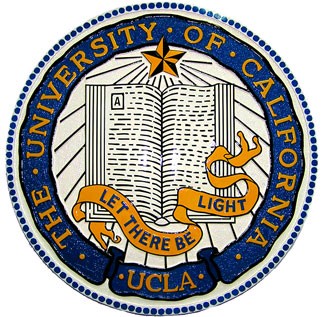 Igor Pogorelsky, Mikhail Polyanskiy 
Brookhaven National Laboratory, USA
Sergei Mirov, V Fedorov
University of Alabama at Birmingham
Motivation
Particle Acceleration using relativistic laser pulses
Ponderomotive force scales as I2
a0=1 I=1016W/cm2 (CO2) ≈ 1018W/cm2 (1µm)
Plasma Based Ion Accelerators
Overdense plasma phenomena in range ne = 1-10ncr (ncr=1019 cm3) can be easily realized in an ionized  gas . 
 Laser Wakefield Accelerators
Need subpicosecond  0.3-0.5 ps multi-TW  mid-IR pulses.
Despite demonstrated 15 TW, 3 ps (UCLA) and 5 TW, 2 ps (BNL) CO2 lasers, 
 subpicosecond  multi-TW laser-driver  is  yet to be developed.  Both
bandwidth and repetition rate  are limited by pulsed power technology.
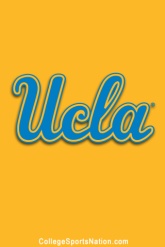 Neptune Laboratory
ATF -2023
Optically Pumped CO2 Laser
CO
Gain Spectrum
2
1
0.8
1atm
10atm
20atm
0.6
Normalized Gain
0.4
0.2
0
10.4
10.6
10.8
11
10.4
10.6
10.8
11
10.4
10.6
10.8
11
m
Wavelength (
m)
CO2 Molecule
Recipe for success: High-gain CO2 laser

Population of 001 level  Maximized

Population of 100 level Minimized
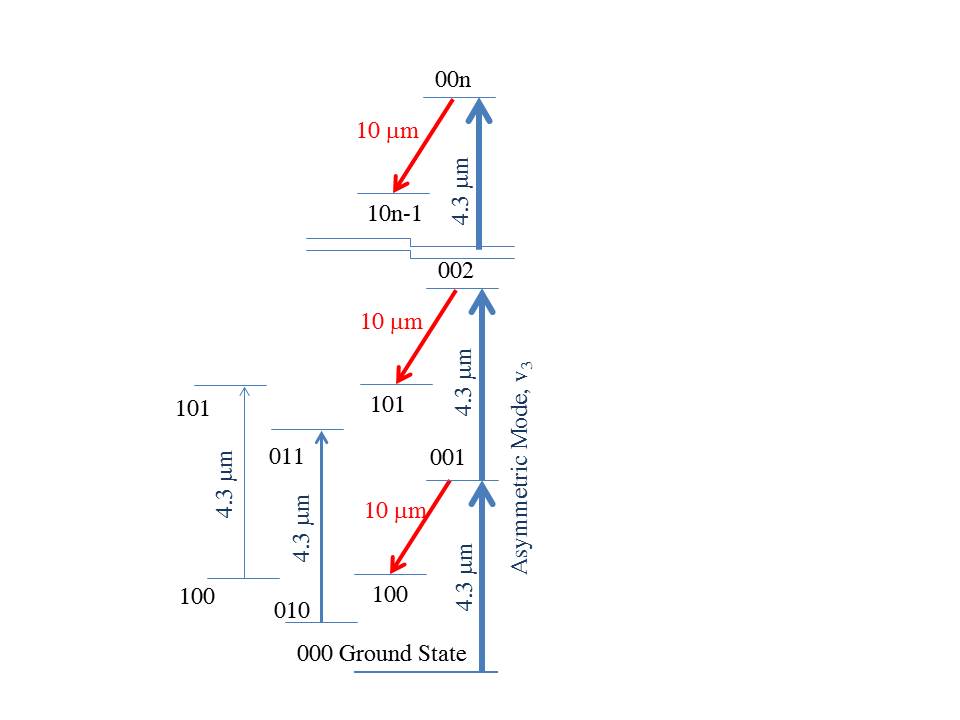 ~1.2THz
Normalized  Ampl..
Wavelength (mm)
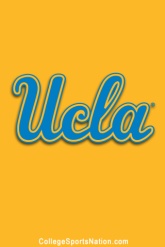 ATF -2023
Modeling of Ultrafast Pulse Amplification
4.3 mm
Laser
10 mm pulses
500 fs
10 GW
10 mm
<300 fs
OPA
Seed
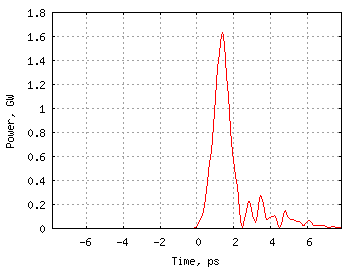 0.5 ps seed 
2 mJ, ~1.0 ps 
(FWHM)
10-15 atm 
Isotope CO2
Amplifier
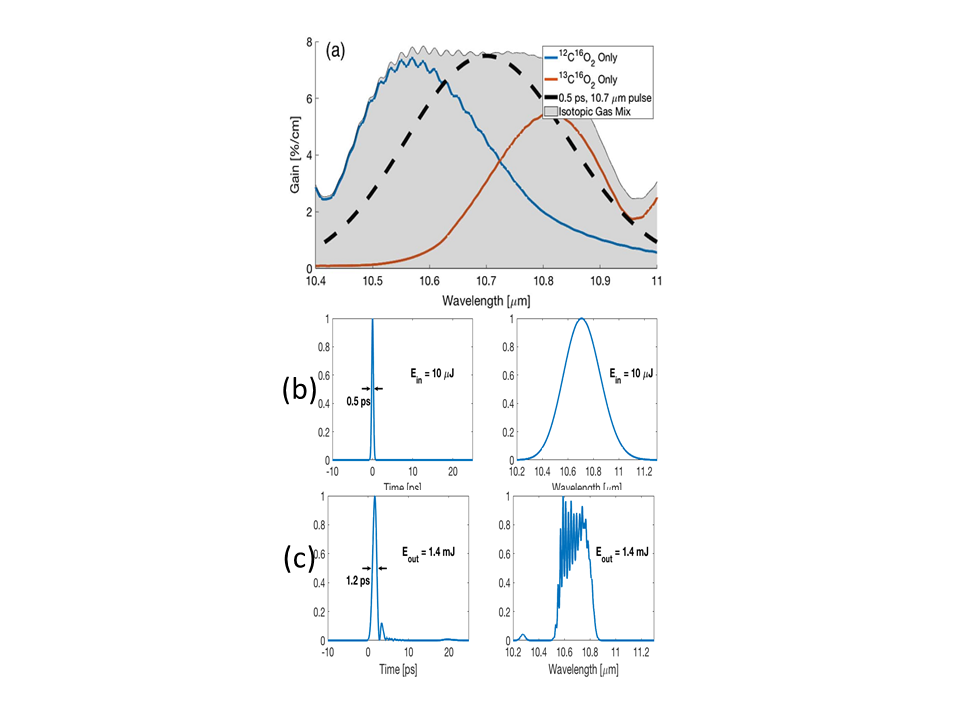 Feasibility study of a compact GW class 
CO2 amplifier and  gain dynamics.
D. Tovey et al. Appl. Opt., 58, 5756, 2019,
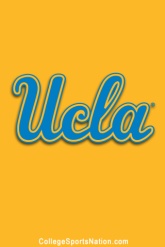 ATF -2023
Gain Tailoring in Isotopic CO2 amplifier
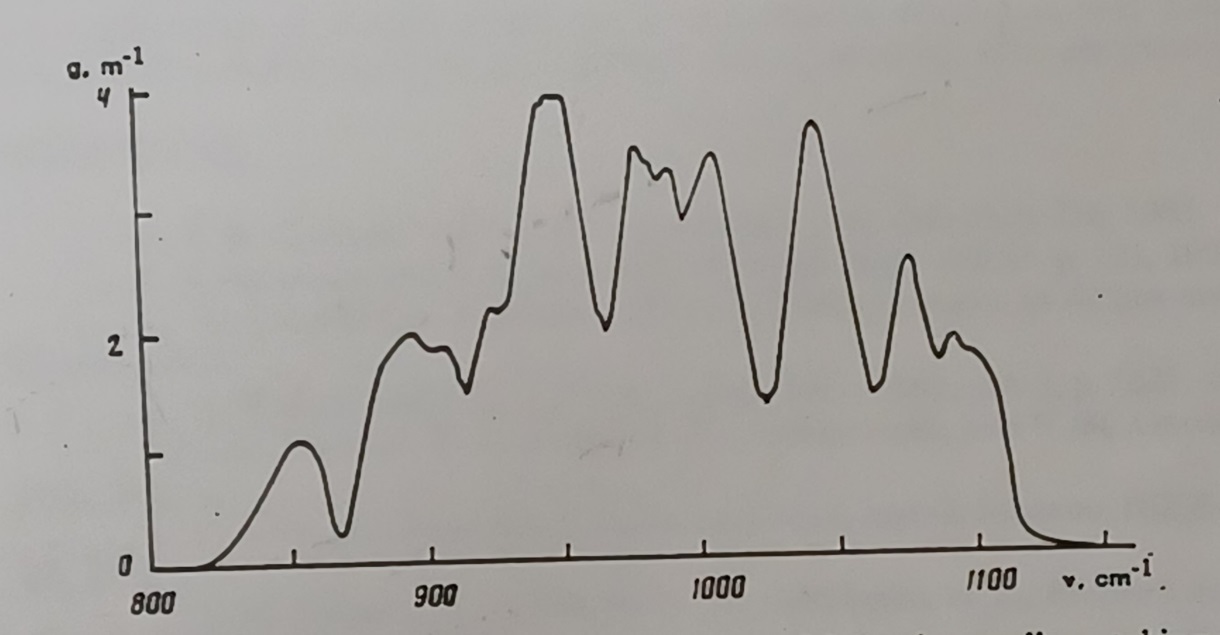 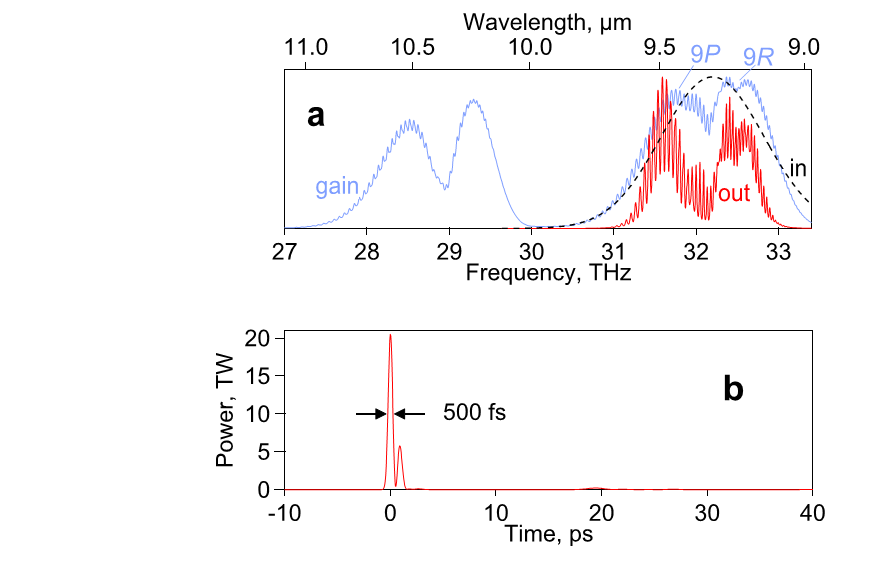 CO2 gain profile
Z. Biglov, et al  MSU, Bulletin of the Academy of Sciences of the USSR, 55, 135 (1991).
Multi-isotopic Mix at 15 atm can support 
100 fs, 10 mm pulses
ATF Path to multi-TW, 0.5 ps pulses for LWFA requires a few mJ, 300 fs, 9.2 mm seed.
M. Polyanskiy, et al “High-peak-power long wave infrared lasers with CO2 amplifiers”, Photonics, 8, 101 (2021).
Optically pumped high-pressure mix of several stable isotopic CO2 + He can become a viable gain medium for 0.3-0.5 ps mid-IR pulses.
ATF -2023
Tunable 3.9-5 mm Fe:ZnSe source for 
Optical Pumping  of the CO2 laser
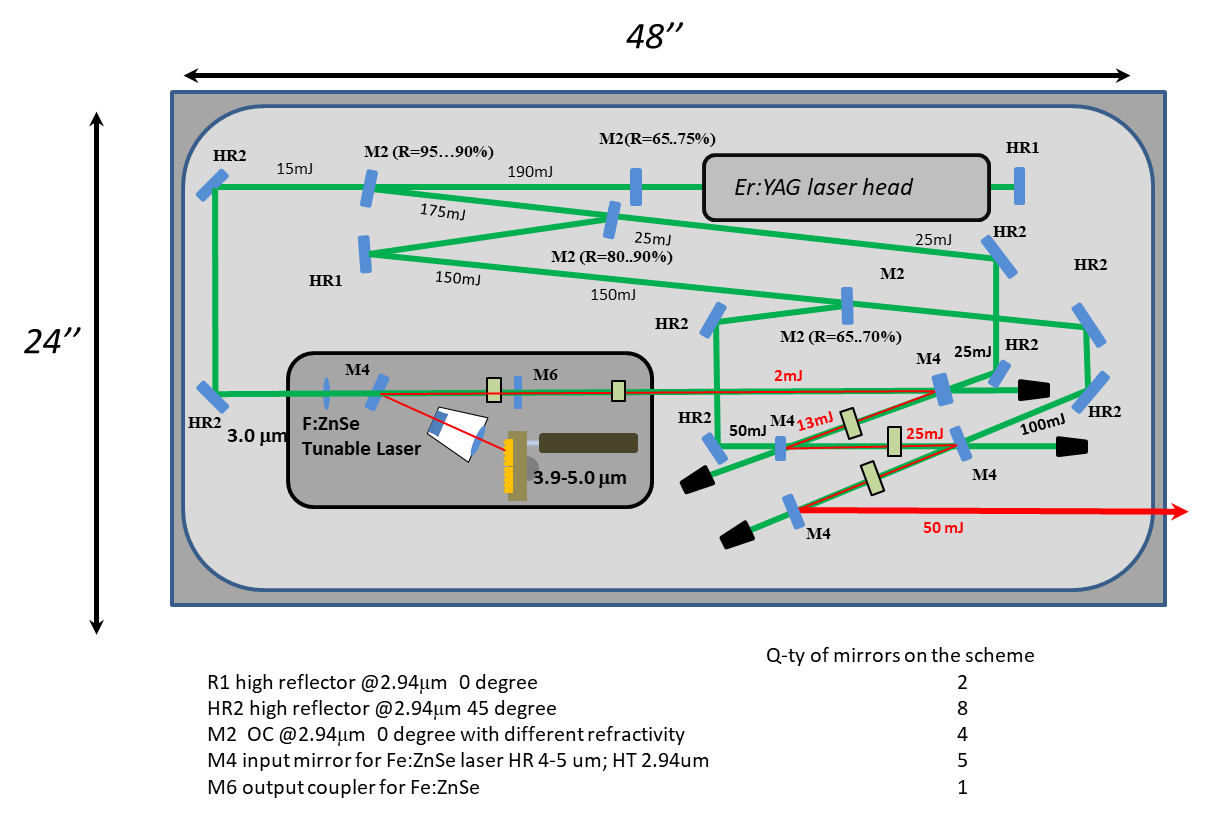 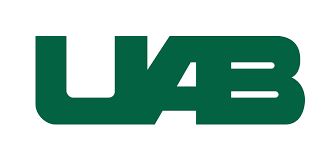 Group of Prof. S. Mirov
ATF -2023
Tunable 3.9-5 mm Fe:ZnSe source for 
Optical Pumping  of the CO2 laser
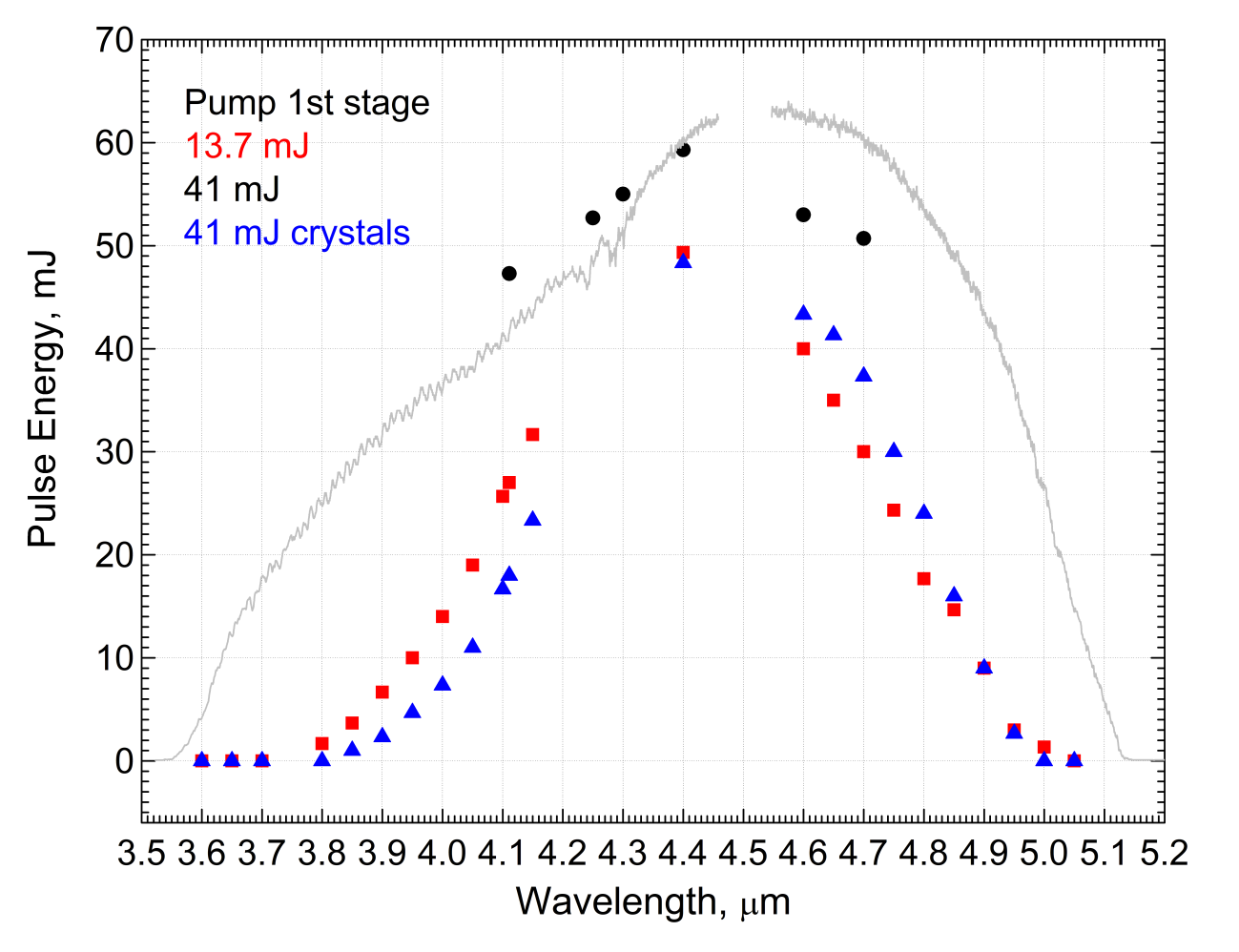 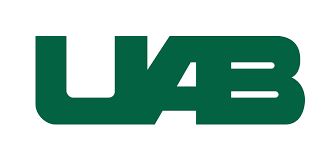 D. Martyshkin, et al “Room temperature, nanosecond, 60 mJ/pulse 
Fe:ZnSe master oscillator power amplifier system operating at 
3.8-5.0 µm,” Opt. Express 29, 2387-2393 (2021).
Group of Prof. S. Mirov
ATF -2023
Optically Pumped 10-15 atm  CO2  Laser
10 μm lasing
4.3 μm pump
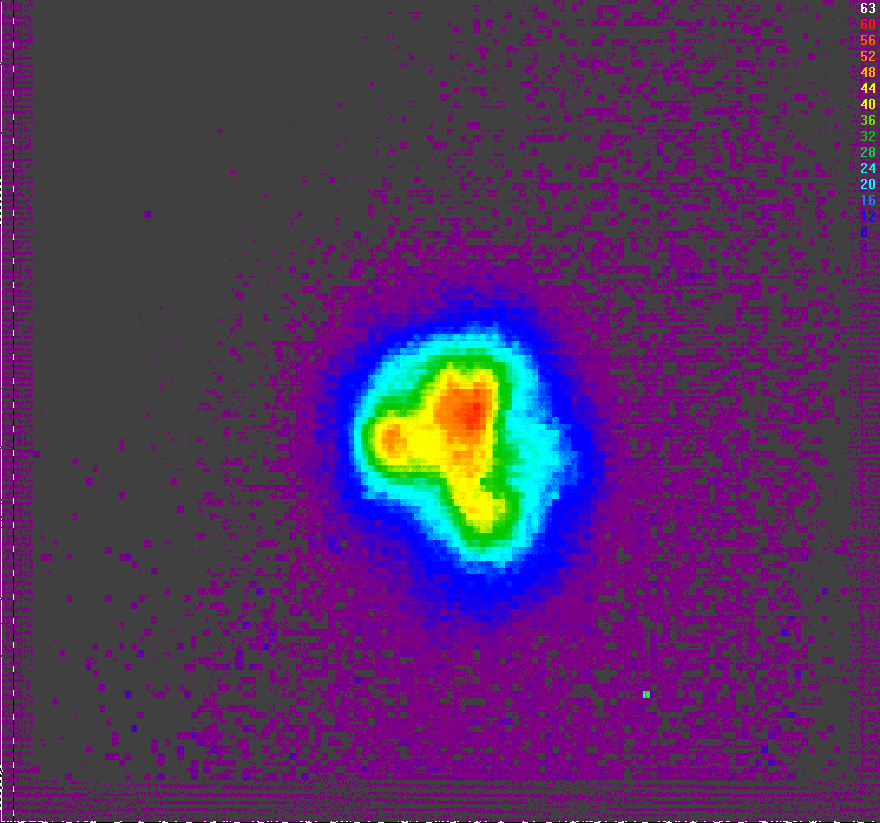 Optically pumped CO2 cell
NaCl
Lens
DM
DM
9.3 mm
Fe:ZnSe
laser
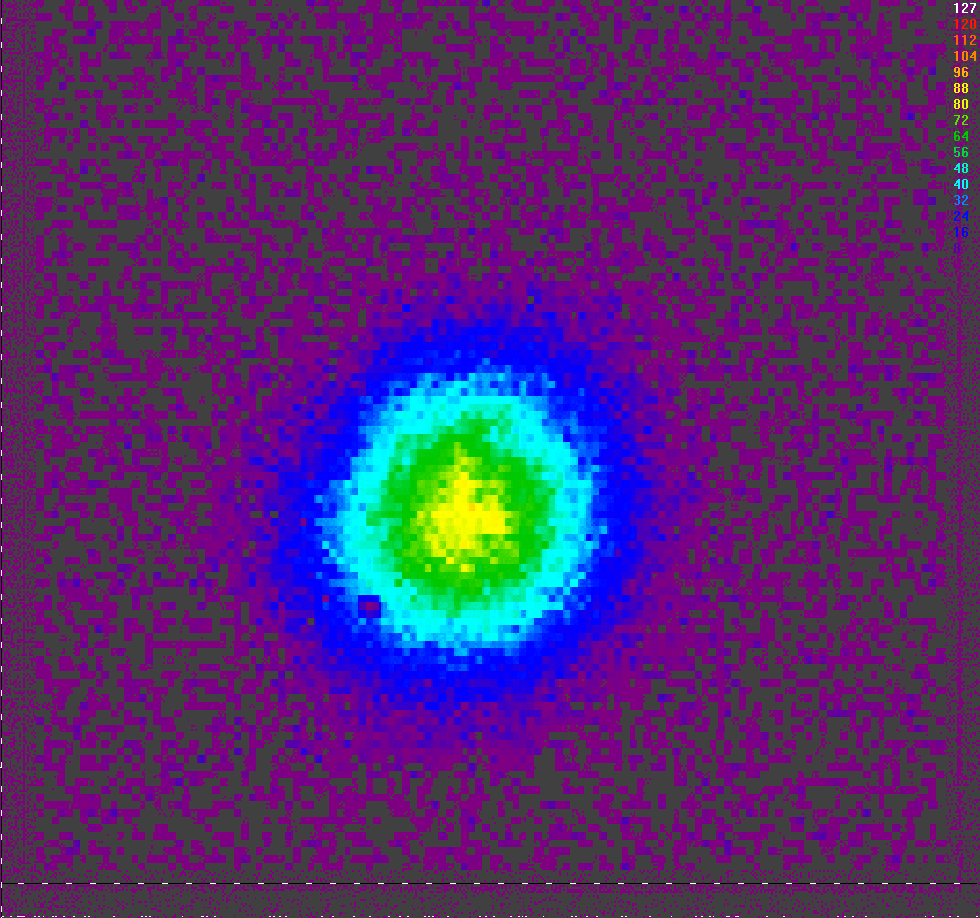 9.3 mm
15 atm
10 μm lasing
10 μm filter
4.3 μm pump:  50 mJ, 150 ns
Diffraction grating
Lens
Calorimeter
HCT detector /
Calorimeter /
Pyrocamera
A 10-cm long high-pressure CO2 cell.
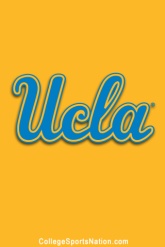 Neptune Laboratory
ATF -2023
[Speaker Notes: Is it ok that we don’t show reflection off diffraction grating (when used as output coupler)?
Should I make FZS box smaller? Put on right maybe?
Got new beam profile for 15 atm lasing but using old beam profile for FZS pump beam (should I get new one?)]
Lasing and Gain Dynamics in OP CO2 cell
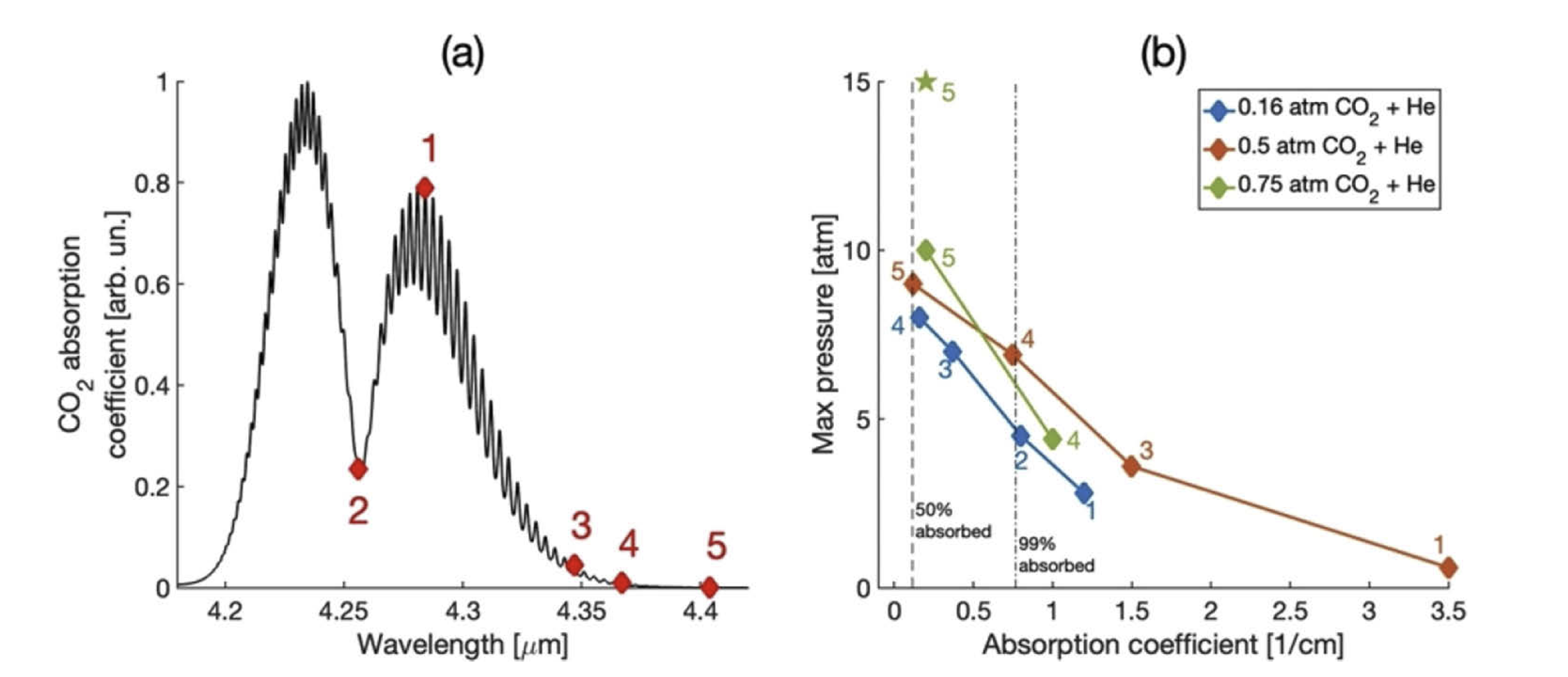 Achieving lasing at high pressures required greater amounts of CO2 and tuning pump wavelength to reduce absorption, D. Tovey et al, Optics Express, 29 (2021).
With >35  mJ absorbed at 4.4 mm , up to 3.5 mJ at 10.3 mm lasing measured in a palm-size  the  CO2 cell.
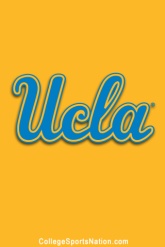 Neptune Laboratory
ATF -2023
Repetition  Rate Scaling in OP CO2 Laser
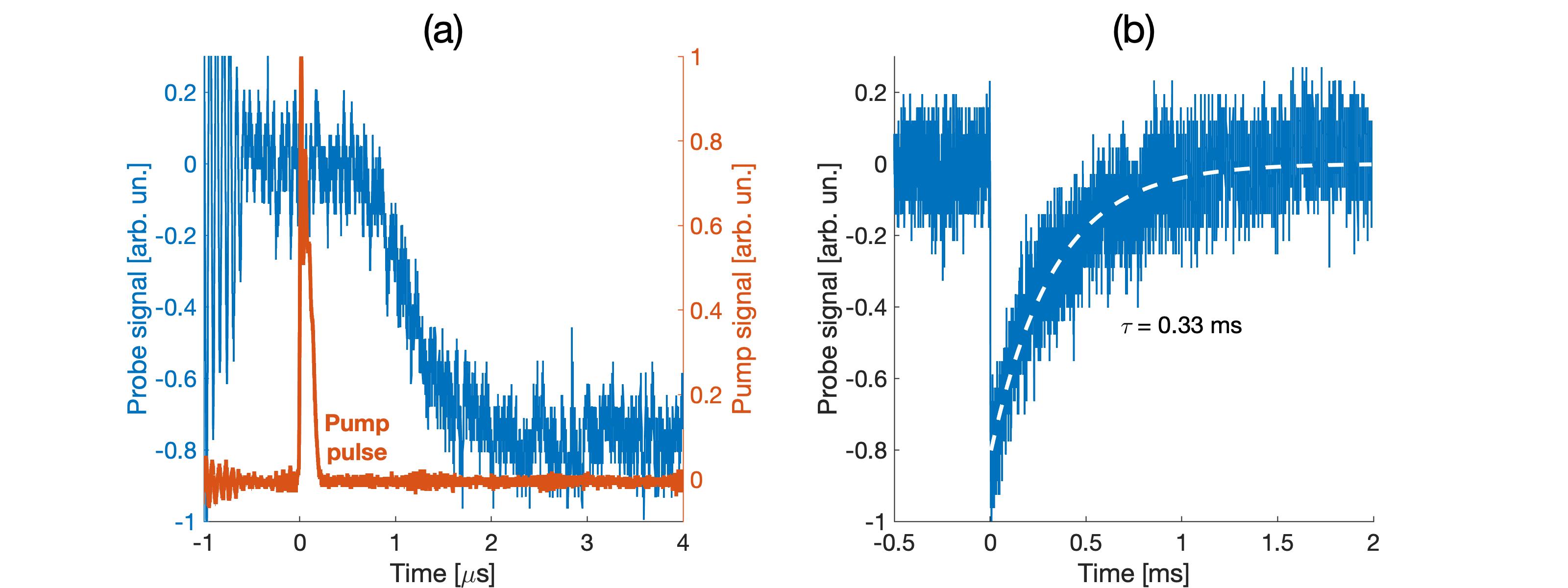 Measurements of lasing and gain of a high-pressure optically pumped CO2 laser
>10% efficiency near 10 atm
>10% small signal gain
Can be scaled to 1 KHz – limited by gas dynamics
Visible He-Ne beam deflectometry shows fast heat dissipation in the multiatmosphere CO2 cell.  Repetition rate ~1 kHz is durable.
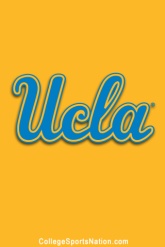 Neptune Laboratory
ATF -2023
[Speaker Notes: - What pressure/mix should I show for absorption spectrum (a) ?]
Two-color 0.8 and 10 mm ultrafast laser system
2022 Femtosecond/Picosecond Ti:sapphire system at the UCLA Neptune Laboratory
Ascend
Ascend
12’ x 5’ optical table
Element
Element Seed Kit
Spitfire Ace

Pulse Width: 35fs
Repetition Frequency: 1kHz
Ascend
PD
External Compressor
Translation
Spitfire Ace

Pulse Width: 1ps
Repetition Frequency: 1kHz
BS
HE Topas
NDFG
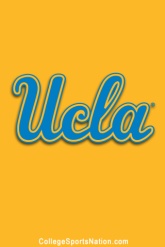 Neptune Laboratory
ATF -2023
TOPAS 800
Two-color 0.8 and 10 mm ultrafast laser system
Measured ps Pulse profile using autocorrelator
Measured  fs Pulse profile using  SPIDER
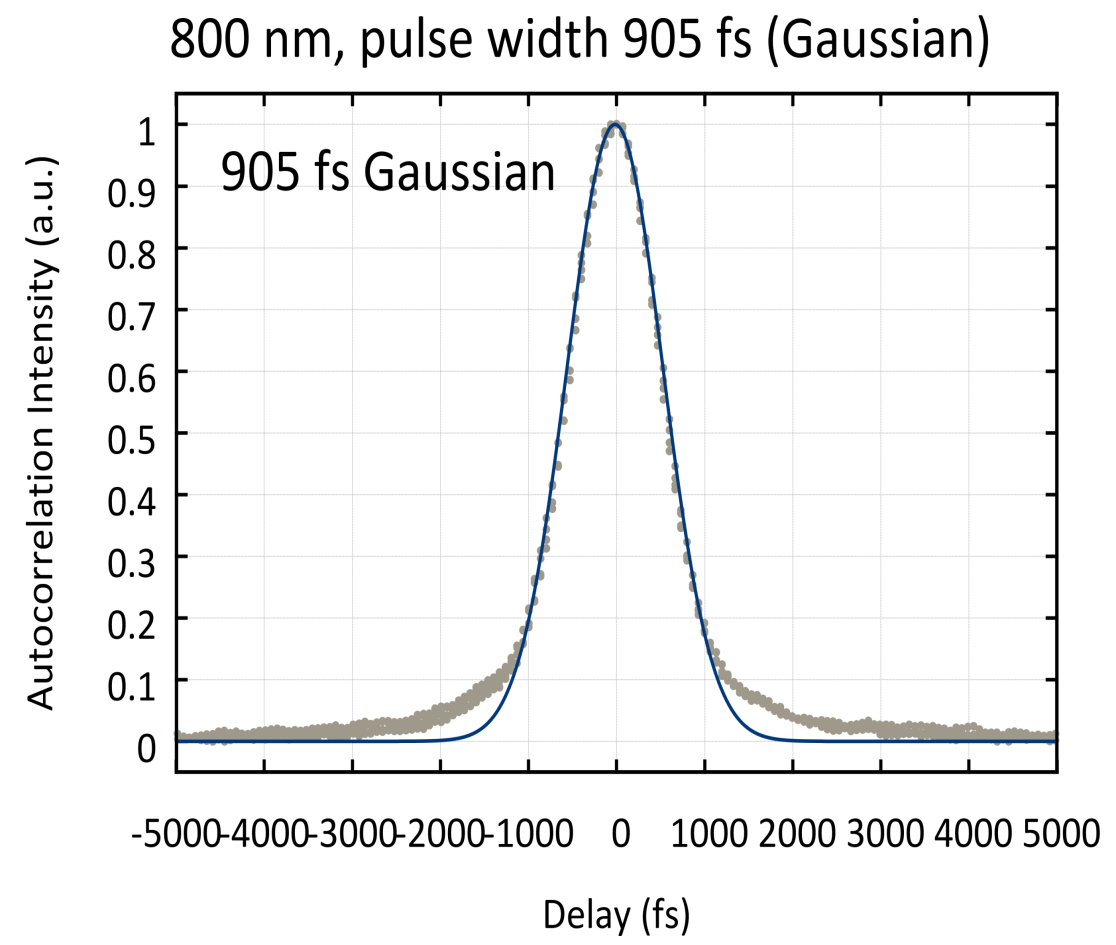 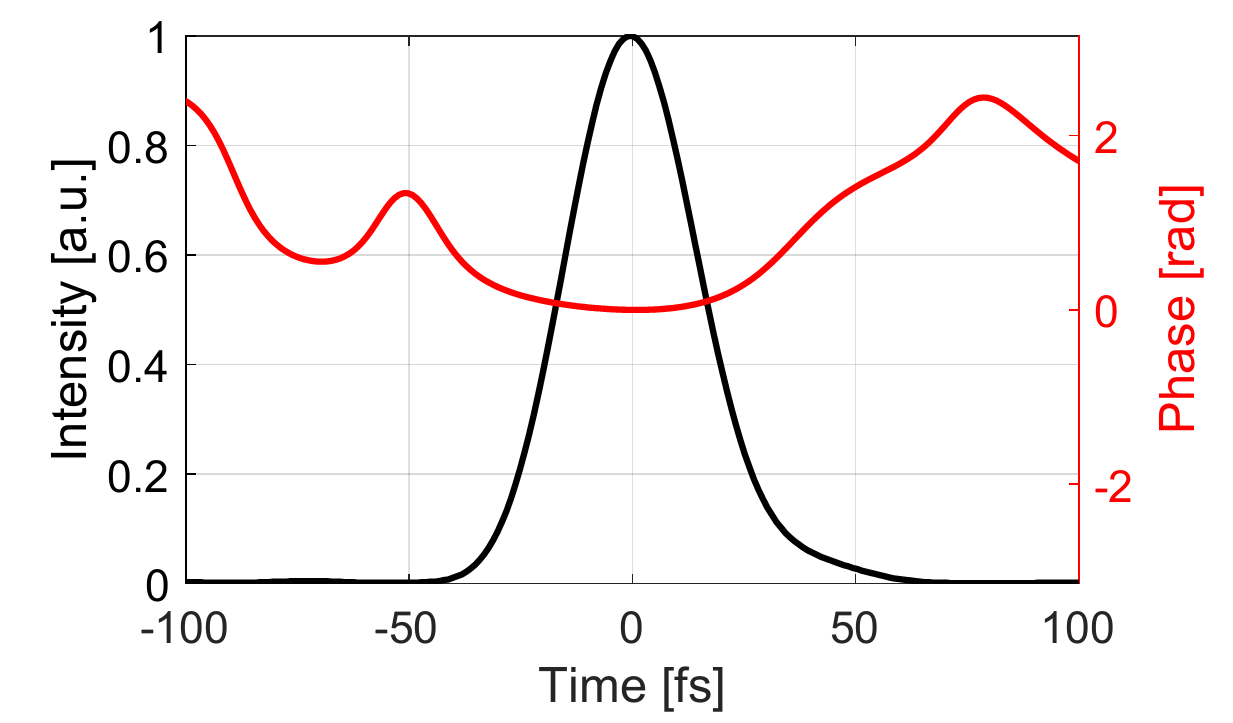 E≥7 mJ
FWHM = 35 fs
PRF=1000 Hz
E≥8 mJ
FWHM = 900 fs
PRF=1000 Hz
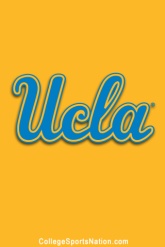 Neptune Laboratory
ATF -2023
Mid-IR 4-16 mm ultrafast laser system
DFG in GaSe
Mid-IR XFROG
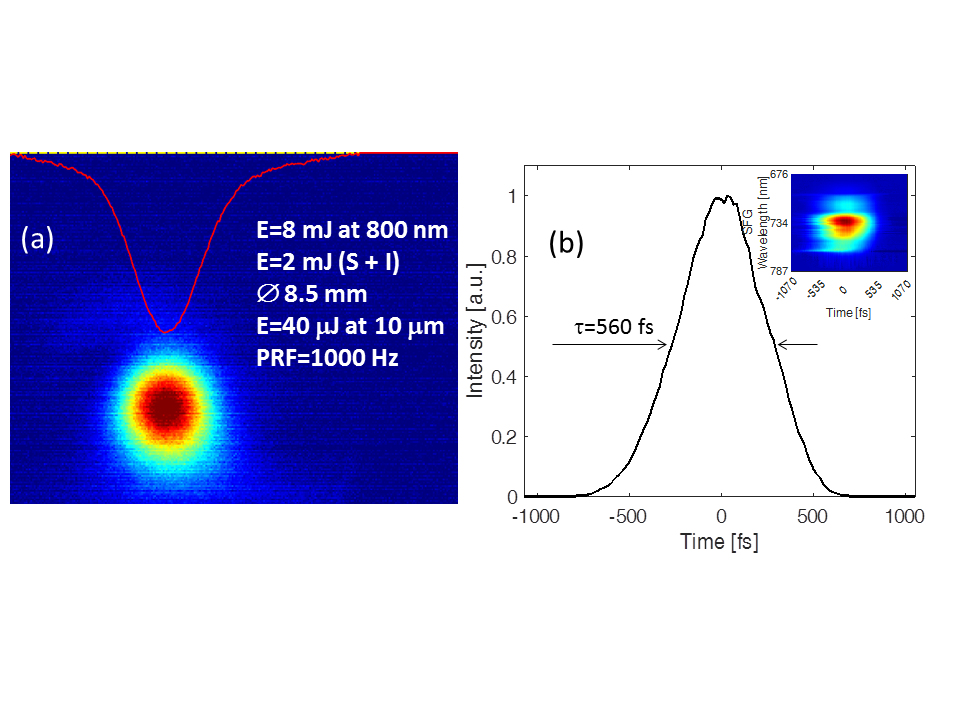 Tunable 9-11 mm ultrashort seed pulses are available at UCLA.
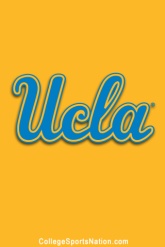 Neptune Laboratory
ATF -2023
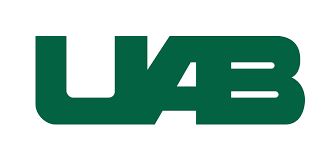 EO Q-switched 2.8 mm Er:YSGG laser
CaF2 
f=500 mm
Cr:Er:YSGG 
4x100mm
λ/4
LGS Q-switch
HR
OC 40%
2794 nm
70 cm
74 cm
Sapphire 
plate
Sapphire 
plate
171 cm
Input vs Output, (triangles) free running regime,
 (circles) Q-switched regime
Pulse duration, (triangles) long cavity 171cm,
(circles) short cavity 39 cm.
Pulse duration at 39 J pump energy 
and 146 mJ output energy.
ATF -2023
2023-2026 mid-IR USP Program
Development of a compact, multiatmosphere CO2 amplifier for picosecond and sub-picosecond 10 mm pulses will require several steps.

At UCLA
Step 1 Using a regular 12CO2-He mix demonstrate ~3 ps, 3 mJ pulses at 3-10Hz in the optically pumped regenerative amplifier. 
Step 2 Using a 12CO2+13CO2/He mix  demonstrate 1 ps, 3 mJ pulses at 10.7 mm in a direct amplification  regime.  

At ATF BNL
Step 3 Amplification of 0.5 ps pulses to a few mJ (GWs) using the BNL isotopic mix 12C16O2-16O12C18O-12C18O2 mix in a CPA regime.  
Step 4 Study and develop a broadband isotopic amplifier suitable to support 0.3-0.5 ps bandwidth. Demonstrate amplification of subpicosecond  9-10 mm pulses.
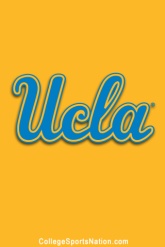 ATF -2023
Summary
We have made important and necessary steps in developing a compact, multiatmosphere CO2 amplifier but picosecond and sub-picosecond 10 mm pulses are yet to be  amplified.

Gain dynamics+lasing study in optically pumped CO2 active medium pumped by a  ~50 mJ Fe:ZnSe laser indicates that  a short ≤10 cm long cell-amplifier at >10 atm pressure is durable.
         Conversion efficiency from pump could reach 10%.          

Next steps in 2023 will be developing a 50 mJ 4.3 Fe:ZnSe synchronizable pump laser system (UAB), building an OP regenerative amplifier and demonstrating  amplification of a subpicosecond  pulse in isotope CO2 active medium (UCLA+BNL).
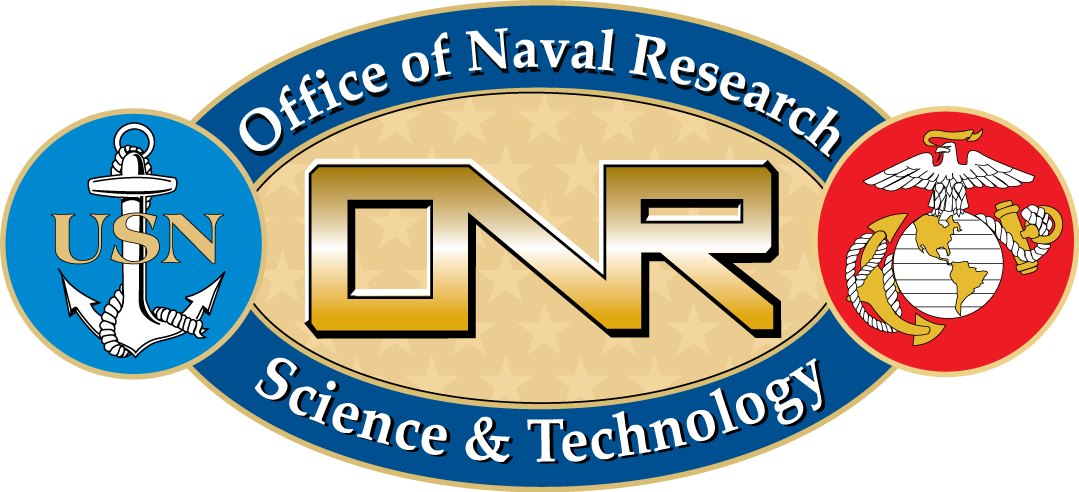 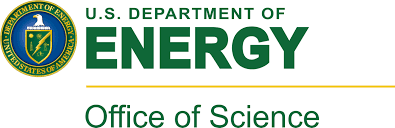 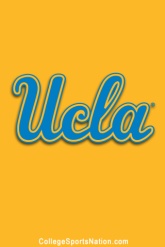 ATF -2023
Activities & Impacts Associated with this Experiment – All Years
Invited Talks:
S. Tochitsky et al, “High-pressure CO2 laser optically pumped at 4.3 mm,” Directed Energy Annual Symposium, Albuquerque, NM, March 2021, (invited).
Manuscripts (books, conference and journal articles, other; please include works submitted by not yet accepted):
S.Ya. Tochitsky and C. Joshi “Long-Wave Infrared filamentation in air: lasers and high-field phenomena” chapter in Light Filaments: Structures, challenges and applications, ed. J.C. Diels, IET, UK, 2021 
E. C. Welch, S.Ya. Tochitsky, J.J. Pigeon, and C. Joshi “ Long-wave infrared picosecond parametric amplifier based on Raman shifter technology,” Optical Express, 26, 5154-5163, 2018. DOI/10.1364/OE.26.005154
D. Tovey, S. Ya Tochitsky, J. J. Pigeon, M. N. Polyanskiy, I. Ben-Zvi, and C. Joshi . “Multi-atmosphere picosecond CO2 amplifier optically pumped at 4.3 µm.” Applied Optics, 58, 5756-5763 (2019).
J. J. Pigeon, D. Tovey, S. Ya Tochitsky, G. J. Louwrens, I. Ben-Zvi, D. Martyshkin, V. Fedorov, K. Karki, S. Mirov, and C. Joshi. “Resonant nonlinear refraction of 4.3-µm light in CO2 gas.” Physical Review A (R), 100, 011803 (2019).
Dana Tovey, J. J. Pigeon, S. Ya Tochitsky, G. J. Louwrens, I. Ben-Zvi, C. Joshi, D. Martyshkin, V. Fedorov, K. Karki, and S. Mirov, “Gain dynamics in a CO2 active medium optically pumped at 4.3 m,”  Journal of Applied Physics,128, 103103 (2020).
D. Martyshkin, K. Karki, V. Fedorov, and S. Mirov, “Room temperature, nanosecond, 60 mJ/pulse Fe:ZnSe master oscillator power amplifier system operating at 3.8-5.0 µm,” Optics Express 29, 2387-2393 (2021).
J. J. Pigeon, D. Tovey, S. Ya. Tochitsky, G. Louwrens, D. Maryshkin, V. Fedorov, K. Karki, S. Mirov, I. Ben-Zvi, and C. Joshi, “Resonant nonlinear refraction of mid-IR light in CO and CO2 gas”  Phys. Rev. A  104, 043519 (2021).
D. Tovey, J. J. Pigeon, S. Ya. Tochitsky, G. Louwrens, D. Maryshkin, V. Fedorov, K. Karki, S. Mirov, I. Ben-Zvi, and C. Joshi, “Lasing in 15 atm CO2 cell optically pumped by a Fe:ZnSe laser”Optics Express, 29, 31455-31464 (2021).

Overall: 1 chapter in a book, 7 refereed papers,  8 + Conference papers
Theses awarded
Dana T. Tovey, MSc. Thesis 2021
Patents and/or hardware delivered: A novel 4.3 um Fe:ZnSe MOPA laser system built by UAB and used at  UCLA. 
Other
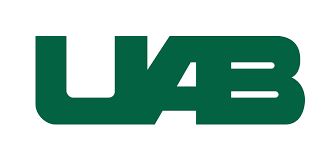 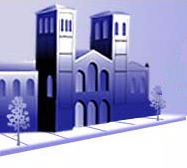 UCLA
Compact OP CO2 TW Laser
4 J
100 ns
10 Hz 4.3 mm 
Fe:ZnSe Laser
10 Hz 4.3 mm 
Fe:ZnSe amplifier
3 J
1 J
10 mJ
MARS
15 atm 
OPCO2
Preamp
Mode-locked 
15 atm OPCO2
Laser
15 atm 
OPCO2
Amplifier
~mJ
 
0.5 ps
0.5 J
 
0.5 ps
+++) Table-top electrical discharge-free compact TW  LWIR
         laser system is suitable for advanced accelerators and self-guiding in air over kms.
+++) Optical-to-optical conversion efficiency 0.1-0.4 is far above 
         any state-of-the-art LWIR OPA.
- - - ) Laser hysics of  Optically Pumped high-pressure CO2 medium needs to be studied.
Optically pumped high-pressure CO2 lasers can be the game changer in LWIR USP:100 ns pump and 0.3-3 ps LWIR  pulse
AAC-2022